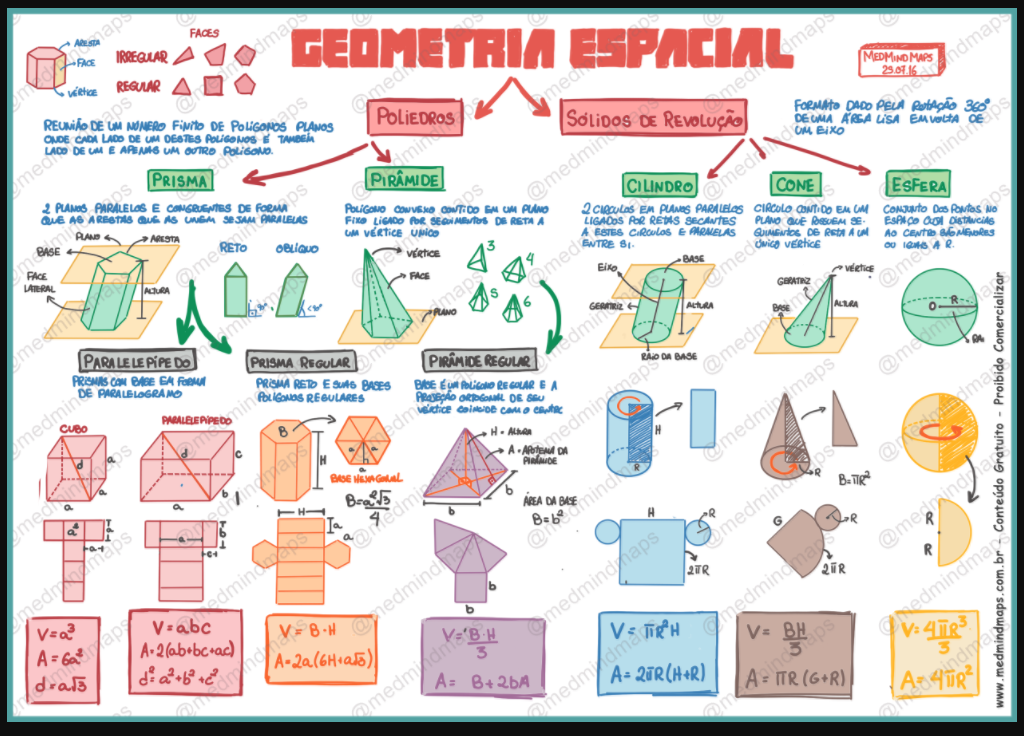 TOP 10 - DINÂMICO
matemátICA 

MÓDULO 6
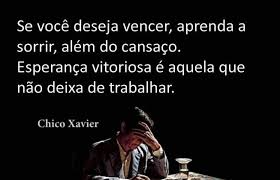 PRISMA
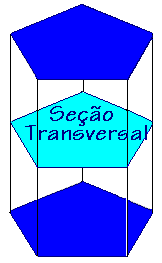 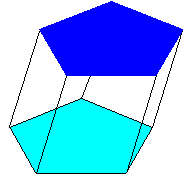 TOP 10 - DINÂMICO – FÍSICA – MÓDULO 6					Professor: Estefânio Franco Maciel
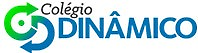 FÓRMULAS
ÁREA DA BASE (Ab)
Área da figura que forma a base do PRISMA
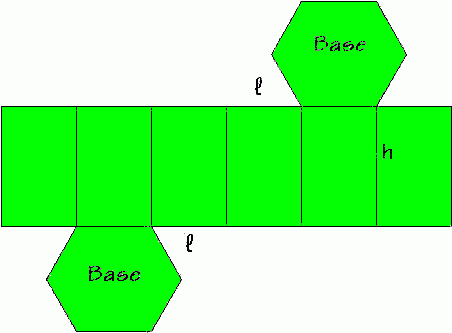 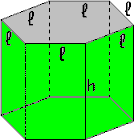 ÁREA LATERAL (AL)
A face de um prisma é ...
Al =  6 (área de uma face lateral)
RETÂNGULO
TOP 10 - DINÂMICO – FÍSICA – MÓDULO 6					Professor: Estefânio Franco Maciel
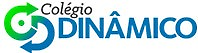 ÁREA TOTAL (At)
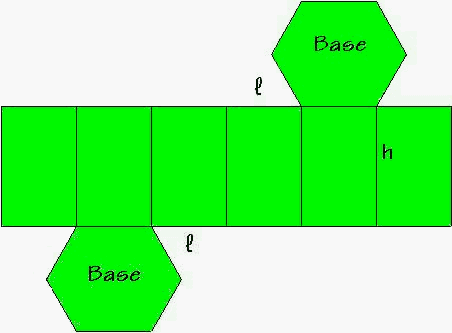 At= Al + 2 Ab
TOP 10 - DINÂMICO – FÍSICA – MÓDULO 6					Professor: Estefânio Franco Maciel
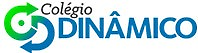 VOLUME
V= Ab. h
TOP 10 - DINÂMICO – FÍSICA – MÓDULO 6					Professor: Estefânio Franco Maciel
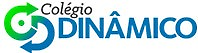 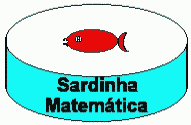 CILINDRO CIRCULAR RETO
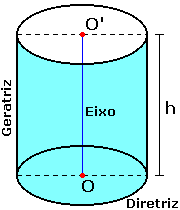 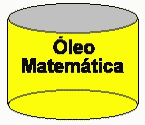 TOP 10 - DINÂMICO – FÍSICA – MÓDULO 6					Professor: Estefânio Franco Maciel
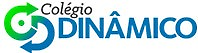 ÁREA LATERAL
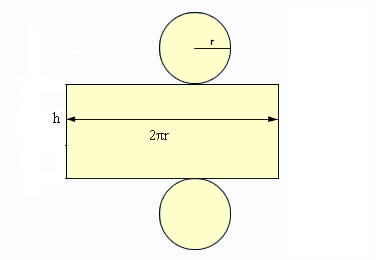 Al = 2π.r.h
TOP 10 - DINÂMICO – FÍSICA – MÓDULO 6					Professor: Estefânio Franco Maciel
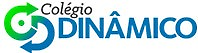 ÁREA TOTAL
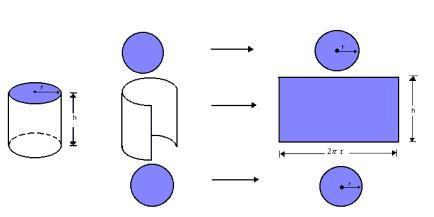 At= Al + 2 Ab
TOP 10 - DINÂMICO – FÍSICA – MÓDULO 6					Professor: Estefânio Franco Maciel
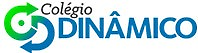 VOLUME
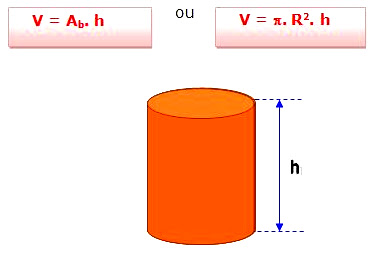 TOP 10 - DINÂMICO – FÍSICA – MÓDULO 6					Professor: Estefânio Franco Maciel
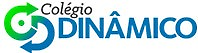 PIRÂMIDE
V
Apótema da pirâmide (Ap)
Altura da Pirâmide (h)
Aresta Lateral (Al)
O
A
Apótema da base (M)
B
Raio da Circunferência Circunscrita ( R )
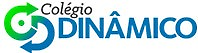 TOP 10 - DINÂMICO – FÍSICA – MÓDULO 6					Professor: Estefânio Franco Maciel
TRIÂNGULO VOA
V
h
AP
(Ap)2= h2 + m 2
M
o
A
TOP 10 - DINÂMICO – FÍSICA – MÓDULO 6					Professor: Estefânio Franco Maciel
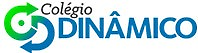 V
TRIÂNGULO VOB
h
Al
(Al)2= h2 + R2
R
O
B
TOP 10 - DINÂMICO – FÍSICA – MÓDULO 6					Professor: Estefânio Franco Maciel
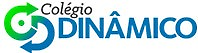 V
TRIÂNGULO VBA
(Al )2 =  (Ap)2 +
Ap
Al
A
B
Lado( l )
TOP 10 - DINÂMICO – FÍSICA – MÓDULO 6					Professor: Estefânio Franco Maciel
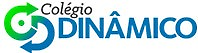 FÓRMULAS
FACE LATERAL DE UMA PIRÂMIDE
ÁREA LATERAL
Al = n
g
l
ÁREA BASE
ÁREA DA FIGURA QUE FORMA A BASE DA PIRÂMIDE
TOP 10 - DINÂMICO – FÍSICA – MÓDULO 6					Professor: Estefânio Franco Maciel
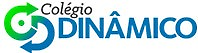 VOLUME
V=
TOP 10 - DINÂMICO – FÍSICA – MÓDULO 6					Professor: Estefânio Franco Maciel
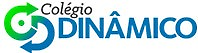 V
g 2 = h2 + R 2
CONE CIRCULAR RETO
g
h
R
TOP 10 - DINÂMICO – FÍSICA – MÓDULO 6					Professor: Estefânio Franco Maciel
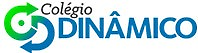 ÁREA DA BASE
V
AB =  r2
ÁREA LATERAL
Al =  rg
ÁREA TOTAL
R
At = Al + Ab
O
VOLUME
V=
TOP 10 - DINÂMICO – FÍSICA – MÓDULO 6					Professor: Estefânio Franco Maciel
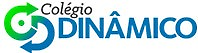 SECÇÃO TRANSVERSAL
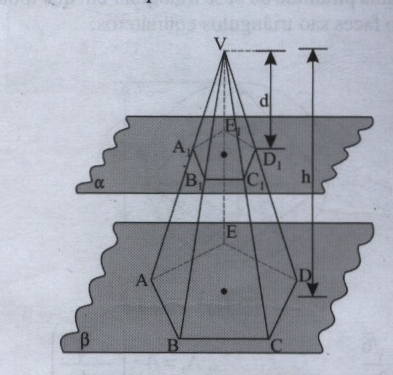 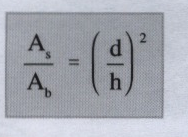 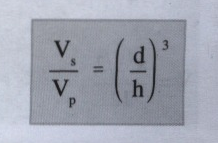 TOP 10 - DINÂMICO – FÍSICA – MÓDULO 6					Professor: Estefânio Franco Maciel
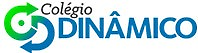 ESFERA
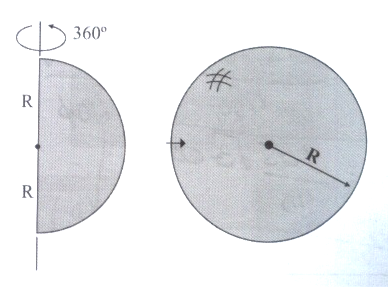 TOP 10 - DINÂMICO – FÍSICA – MÓDULO 6					Professor: Estefânio Franco Maciel
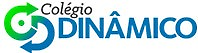 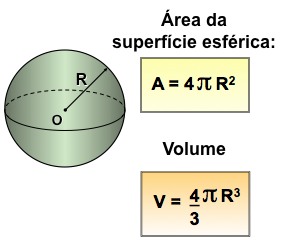 TOP 10 - DINÂMICO – FÍSICA – MÓDULO 6					Professor: Estefânio Franco Maciel
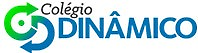 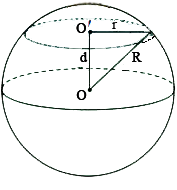 R2 = d2 + r2
TOP 10 - DINÂMICO – FÍSICA – MÓDULO 6					Professor: Estefânio Franco Maciel
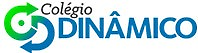 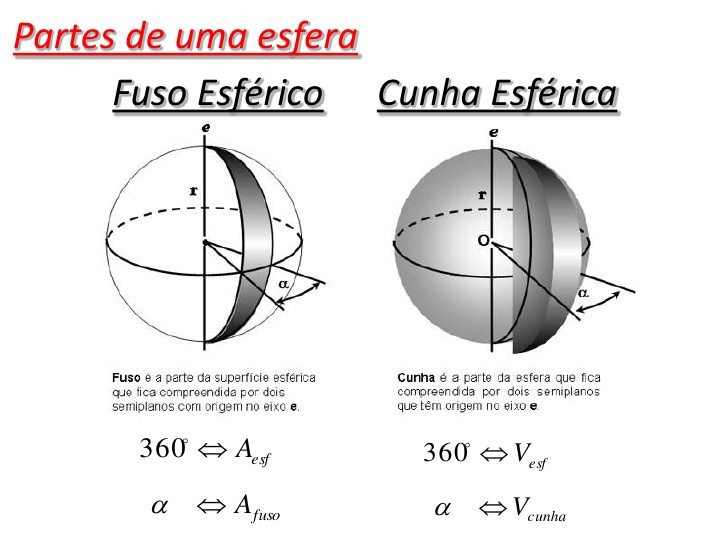 TOP 10 - DINÂMICO – FÍSICA – MÓDULO 6					Professor: Estefânio Franco Maciel
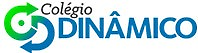 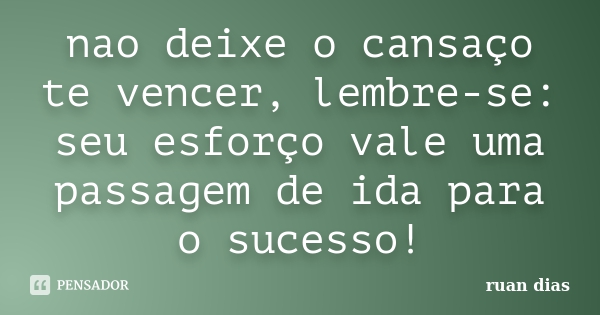